Quantum Metrology for dark matter wave detection
Aaron S. Chou (Fermilab)
Argonne QIS Workshop
September 23, 2019
Collaborators: 
David Schuster, Akash Dixit, Ankur Agrawal (U.Chicago)
Daniel Bowring, Mohamed Hassan, Matt Hollister, Rakshya Khatiwada (Fermilab)
Konrad Lehnert, Dan Palken, Kelly Wurtz (U.Colorado/NIST)
Reina Maruyama, Sid Cahn, Danielle Speller, Sumita Ghosh (Yale)
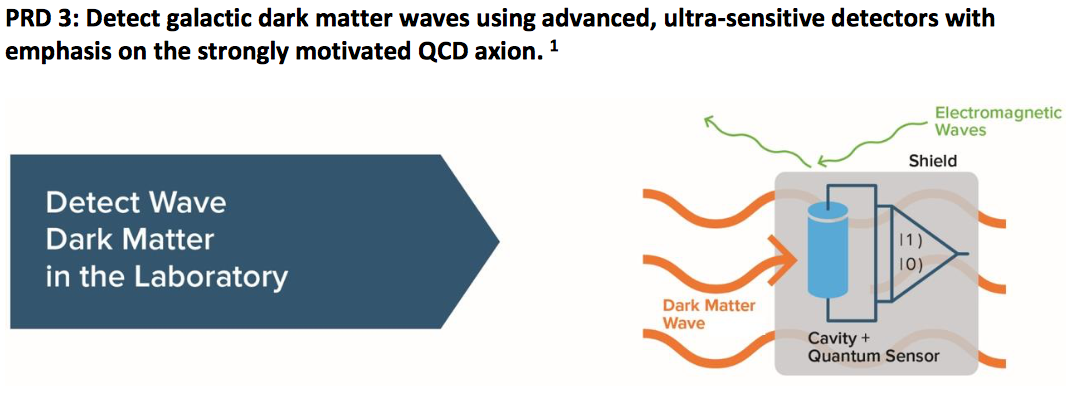 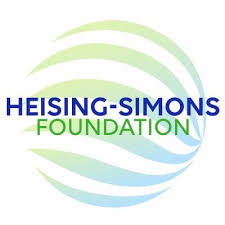 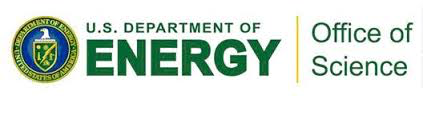 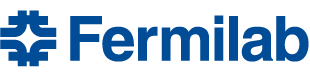 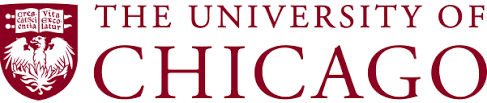 1
Low mass dark matter takes the form of coherent bosonic sine waves
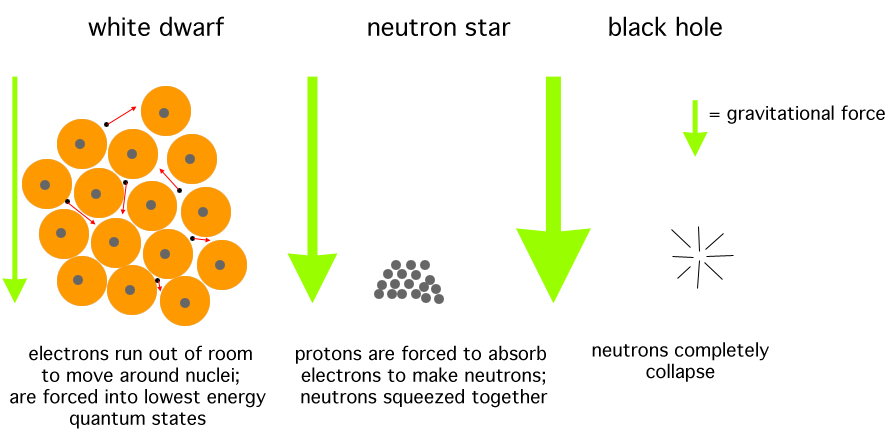 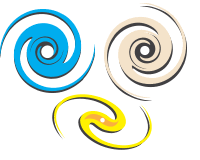 For mass < 70 eV, Fermi degeneracy pressure would make the smallest dark matter clumps larger than the observed size of dwarf galaxies.  (Randall, Scholtz, Unwin 2017)
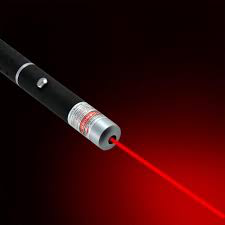  If lower mass, dark matter must be coherent bosonic sine waves with macroscopic mode occupation number >>1
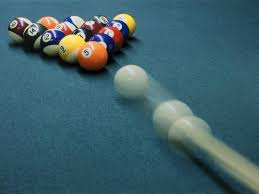 Not billiard balls.
Need coherent wave detector.
Aaron S. Chou, ANL QIS, 9/23/19
2
The Dark Matter Wave Landscape
Figure adapted from DOE ”Small Dark Matter” BRN Study, 2018
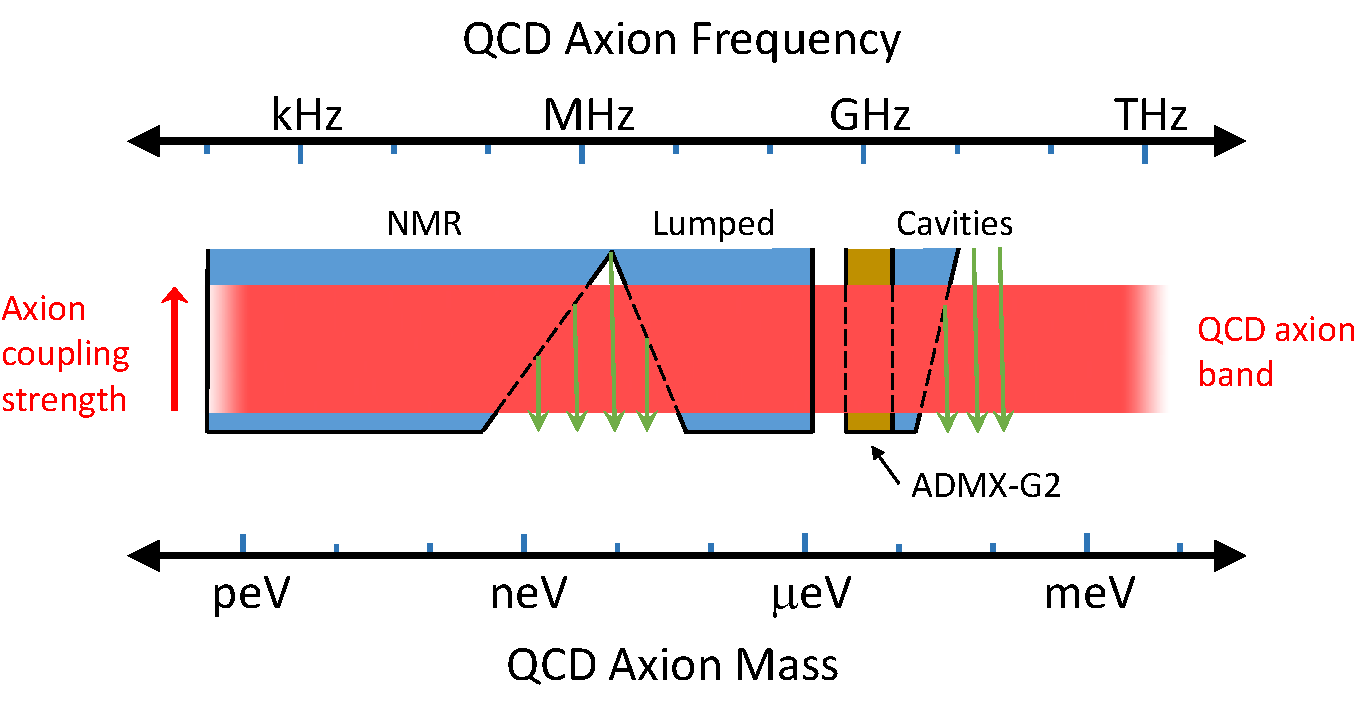 Atom interferometry 
(MAGIS)
PHz
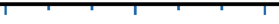 10 eV threshold WIMP sensors
(SENSEI)
ADMX-G2
Transition edge sensors,
Superconducting nanowire,
Quantum capacitance det.
MKID microcalorimeters
Squeezed photon states,
Quantum nondemolition with aluminum qubits
BOLD = funded by DOE QuantISED program
Noiseless photon upconvertors, spin-squeezing
High-Tc qubits/amps 
Rydberg atoms
Graphene-JJs
Aaron S. Chou, ANL QIS, 9/23/19
3
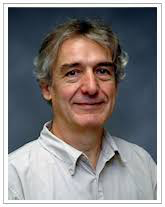 The Dark Matter Haloscope:Classical axion wave drives RF cavity mode
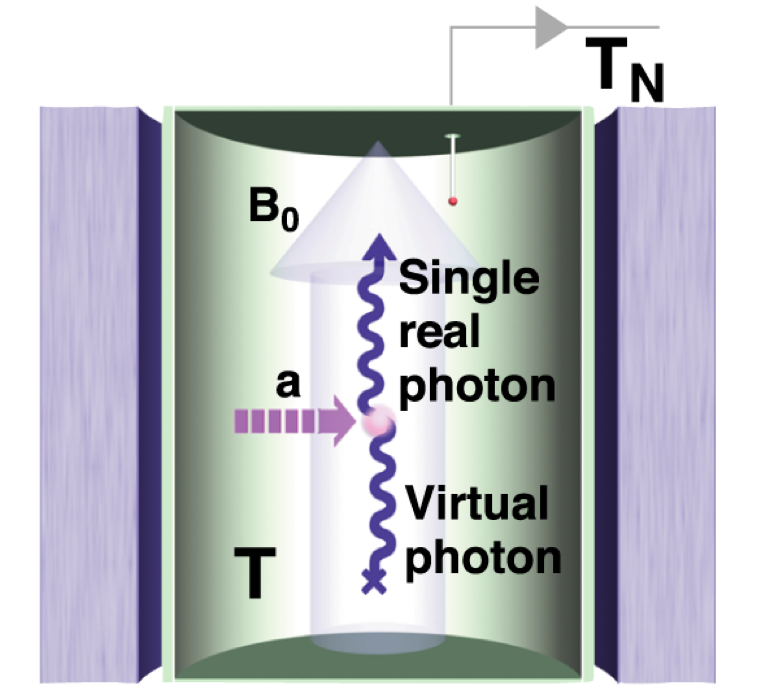 Pierre Sikivie,
Sakurai Prize 2019
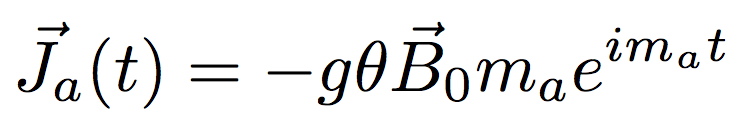 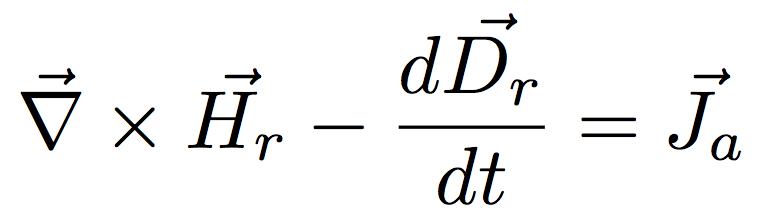 A spatially-uniform cavity mode can optimally extract power from the dark matter wave
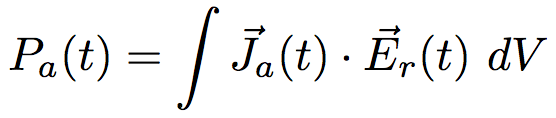 Aaron S. Chou, ANL QIS, 9/23/19
4
Due to limited coherence time, the axion wave displaces the cavity vacuum state by an amount much smaller than the zero-point vacuum noise
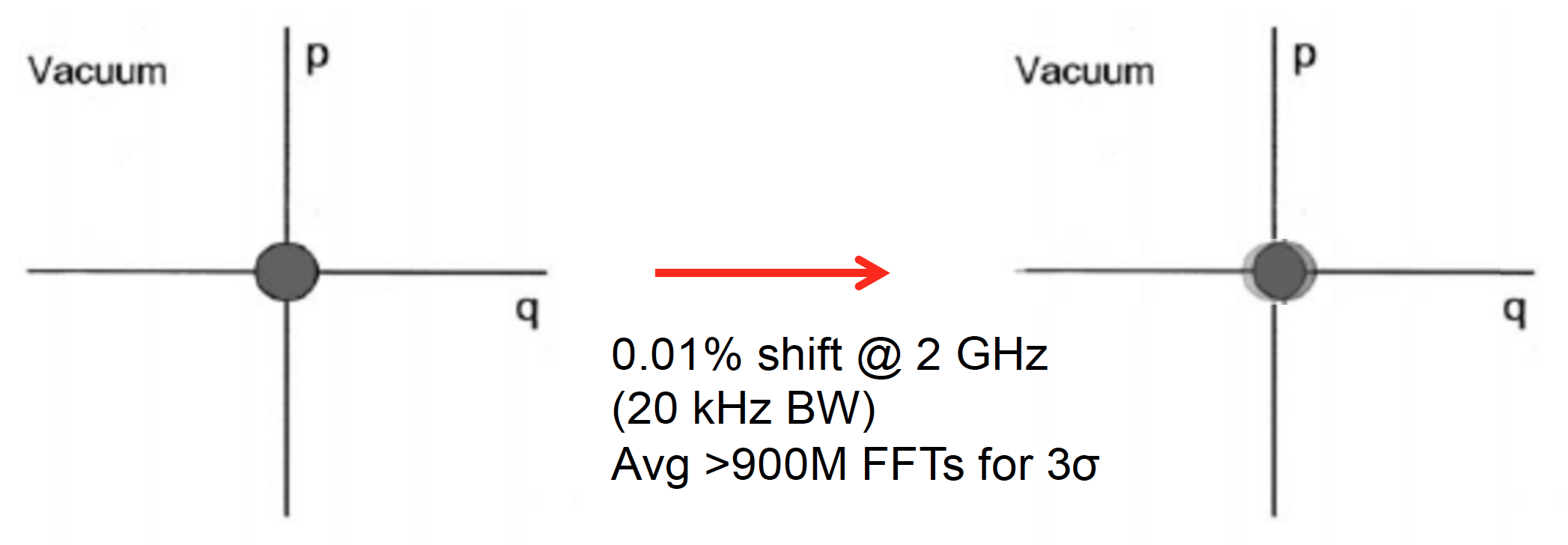 p
p
x
x
Coherent state
phase space area = ½ħ
𝛼=10-2
(Exaggerated) displacement
Cannot easily see the tiny shift when reading out using the coherent state basis, 
i.e. measuring power using phase-preserving amplifiers with standard quantum limit noise.
SQL probe resolution = ½ħ   +/-1 photon variance, but avg signal << 1 photon.
Aaron S. Chou, ANL QIS, 9/23/19
5
The predicted axion DM signal/noise ratio plummets as the axion mass increases  SQL readout is not scalable.
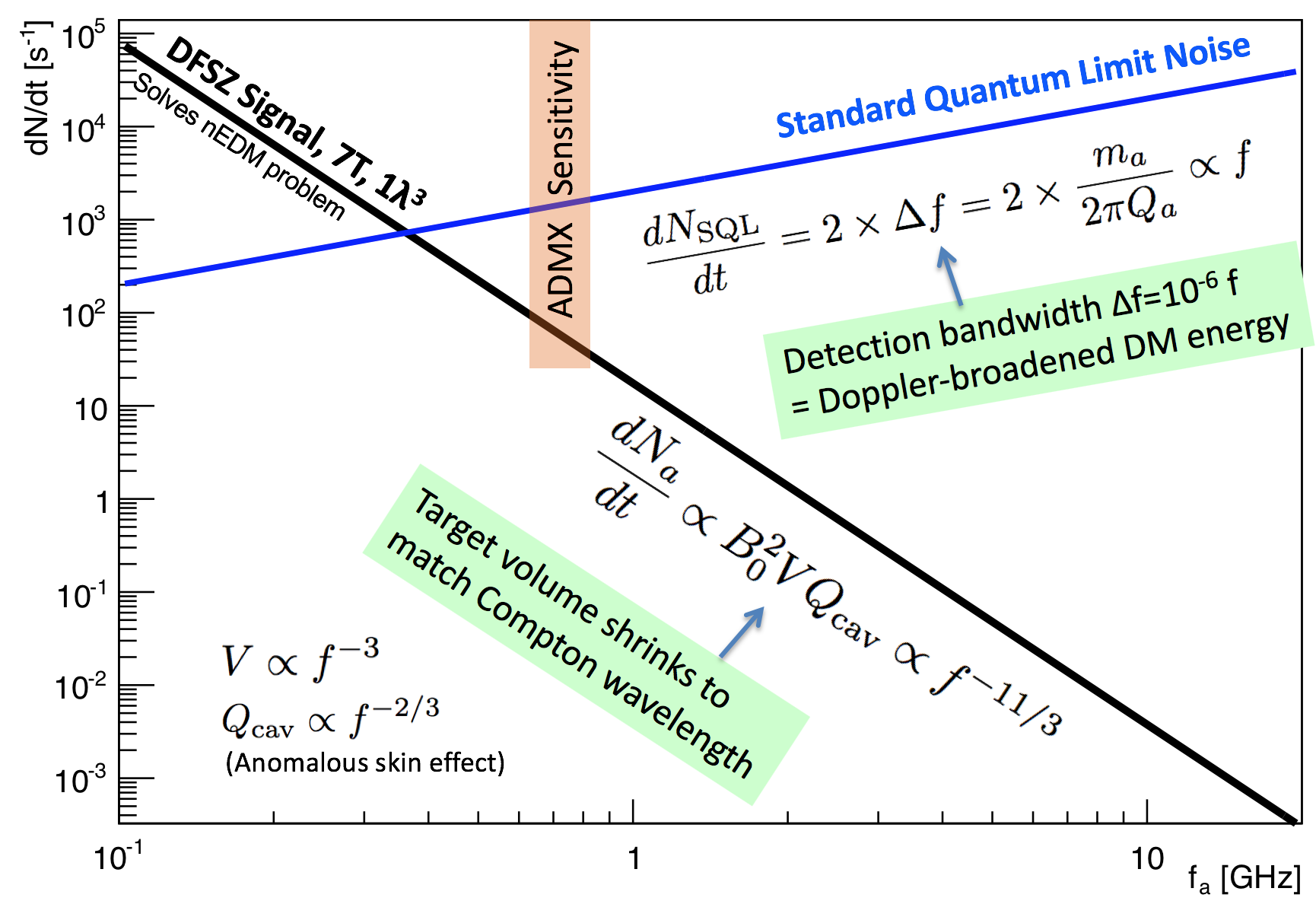 6
Aaron S. Chou, ANL QIS, 9/23/19
To reduce readout noise, use photon counting to measure displacement using the Fock basis – number eigenstates
Photon number operator commutes with the Hamiltonian   all back-action is put into the unobserved phase of the photon … which we don’t care about.
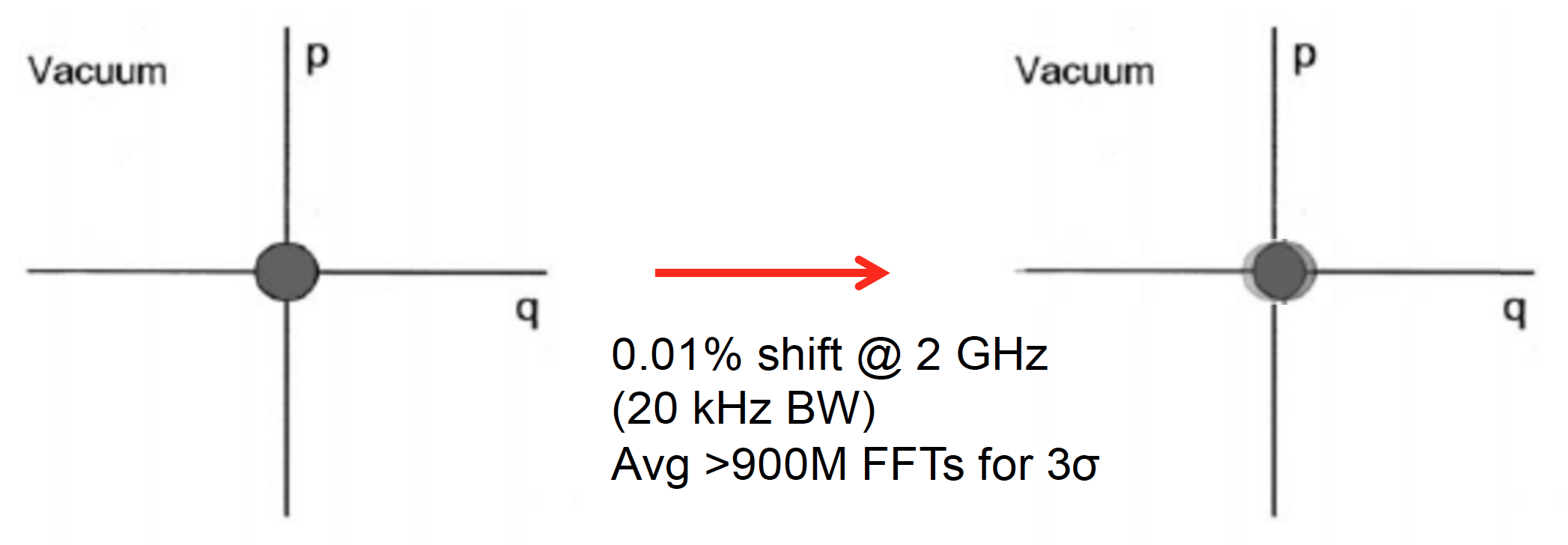 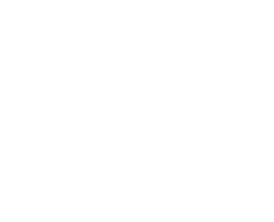 Phase space area of each annulus is still ½ħ but is squeezed in radial (amplitude) direction.  Phase of photon state is randomized.
Quantum nondemolition measurements demonstrated with Rydberg atoms, (Serge Haroche Nobel Prize 2012)

Implemented using solid state artificial atom qubits, 
D.Schuster et.al, 2007

Proposed for axion search:
Lamoreaux, Lehnert, et.al, 2013,
Zheng, Lehnert, et.al, 2016
1
2
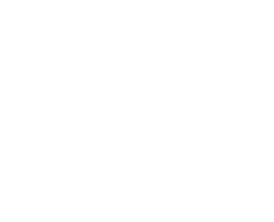 3
Displaced vacuum state exponentially leaks into non-zero Fock number.  
Detect displacement by counting the occasional single photon.
Aaron S. Chou, ANL QIS, 9/23/19
7
Quantum non-demolition “off-shell” sensors transduce photon occupation numbers into atomic frequency shifts
Index of refraction diagrams:
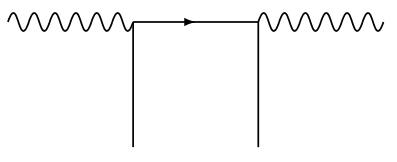 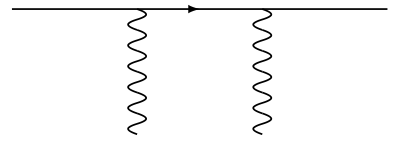 Photon 2-point function measures the density of background fermions.
Fermion 2-point function measures the density of background photons
The photon occupation number of the cavity mode is encoded as a frequency shift of the probe atom.
Aaron S. Chou, ANL QIS, 9/23/19
8
Use artificial atoms made of superconducting “transmon” qubits to nondestructively sense photons
A.S. Chou, David Schuster, Akash Dixit (U.Chicago)
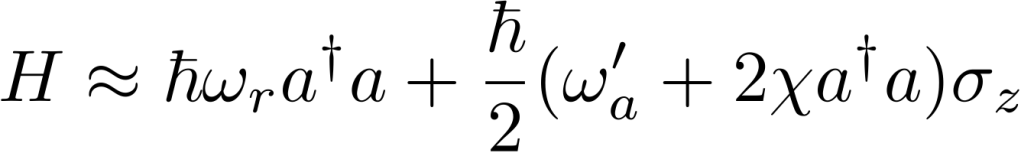 Funded by
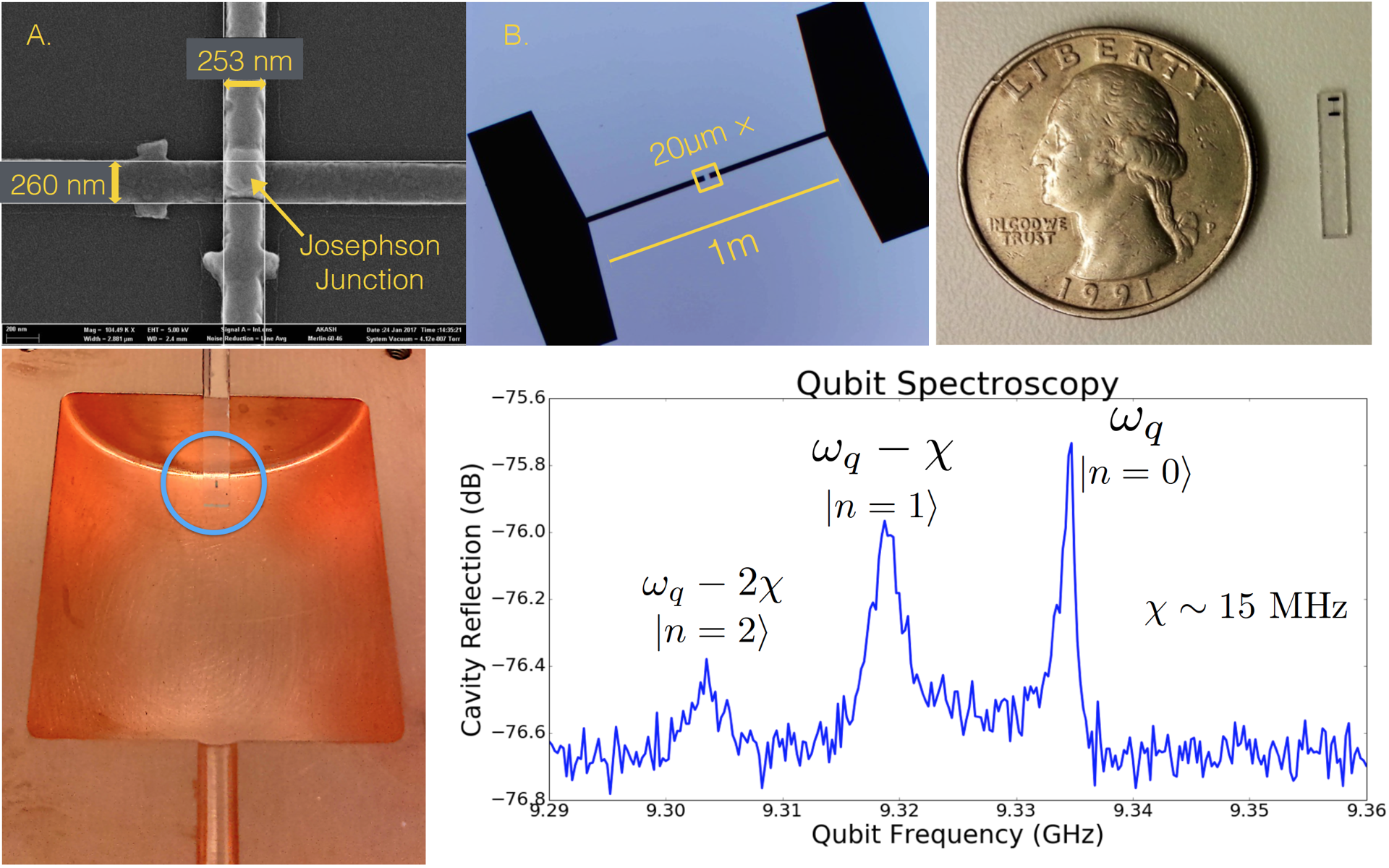 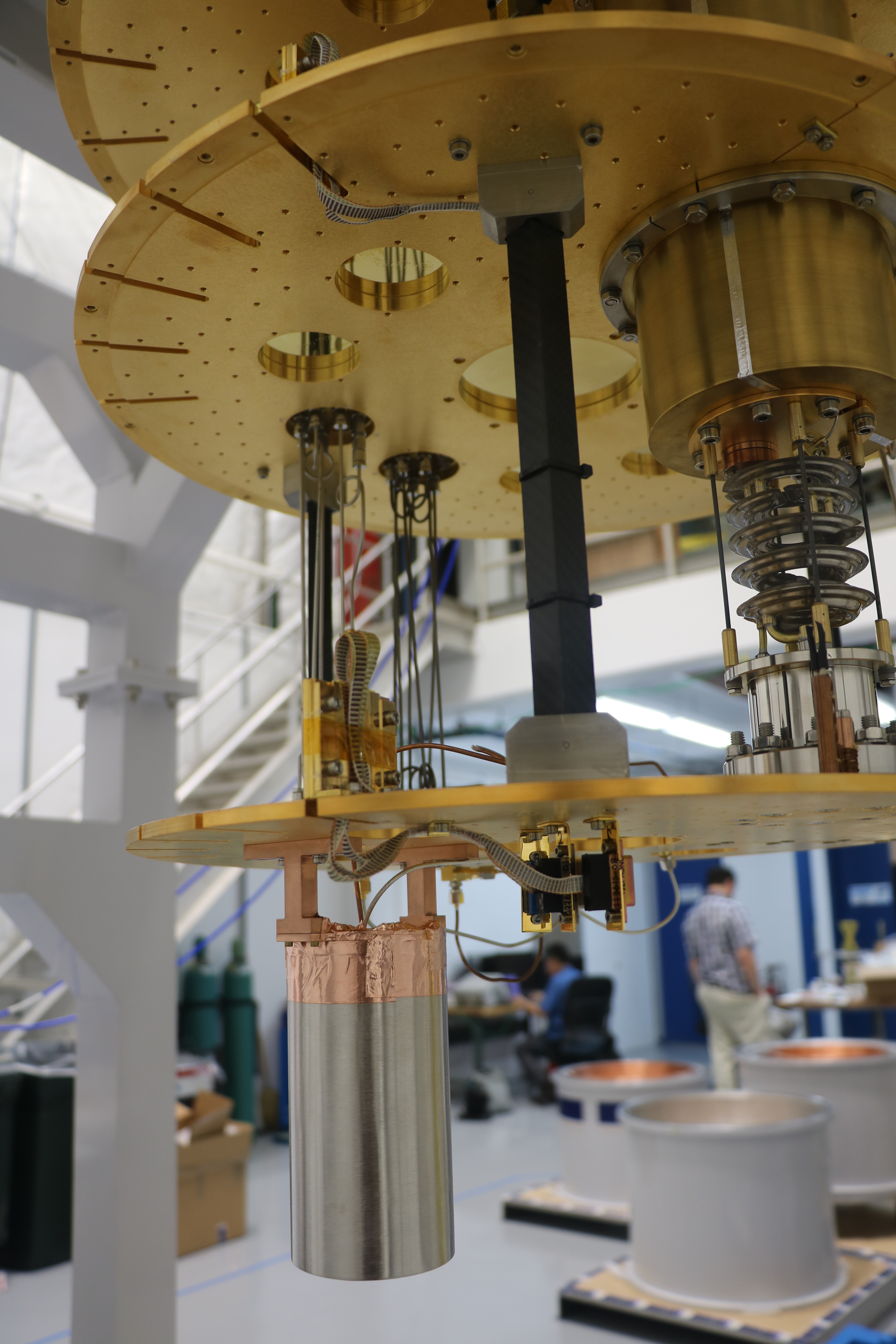 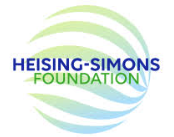 1mm
DOE QuantISED

Fermilab LDRD
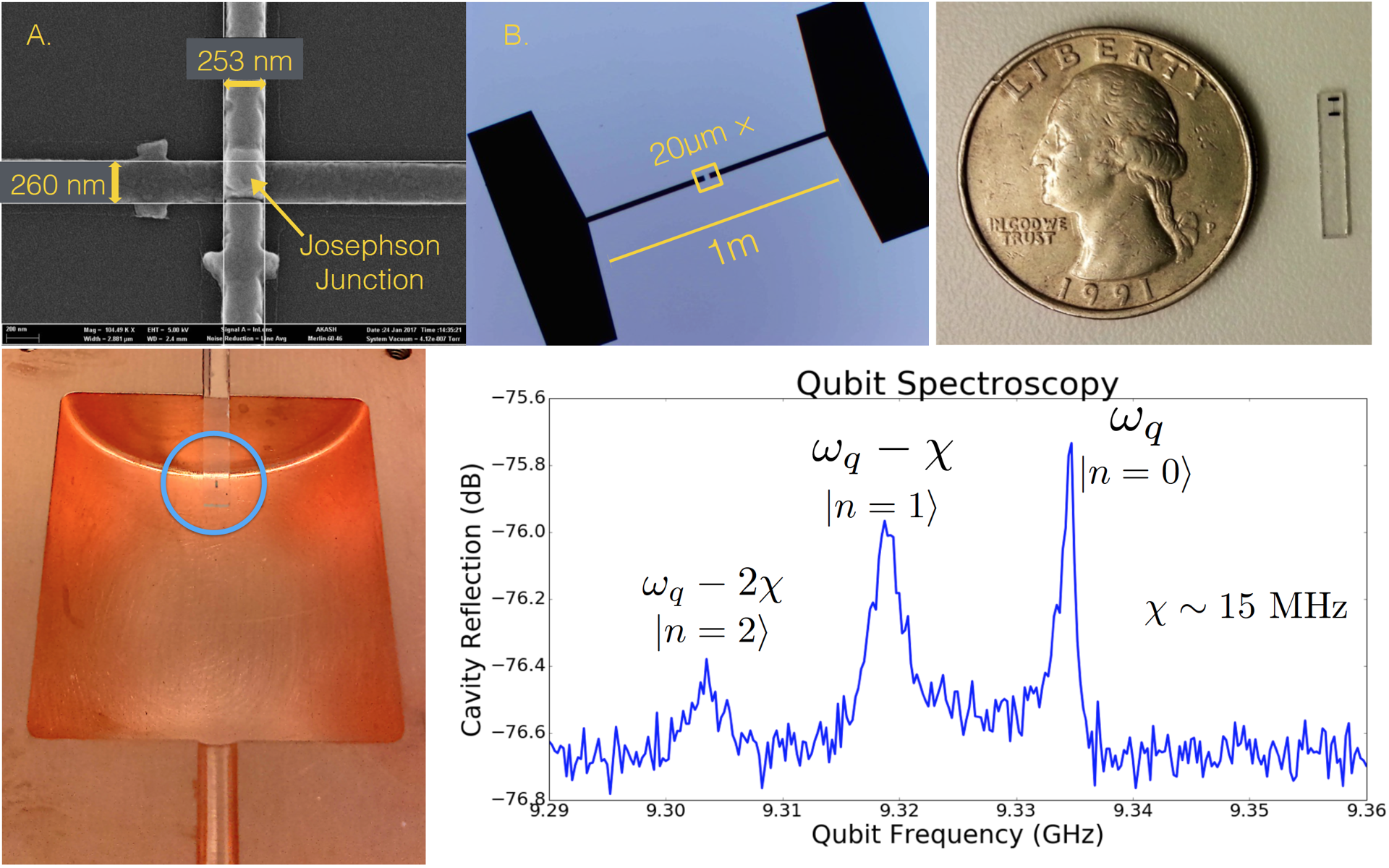 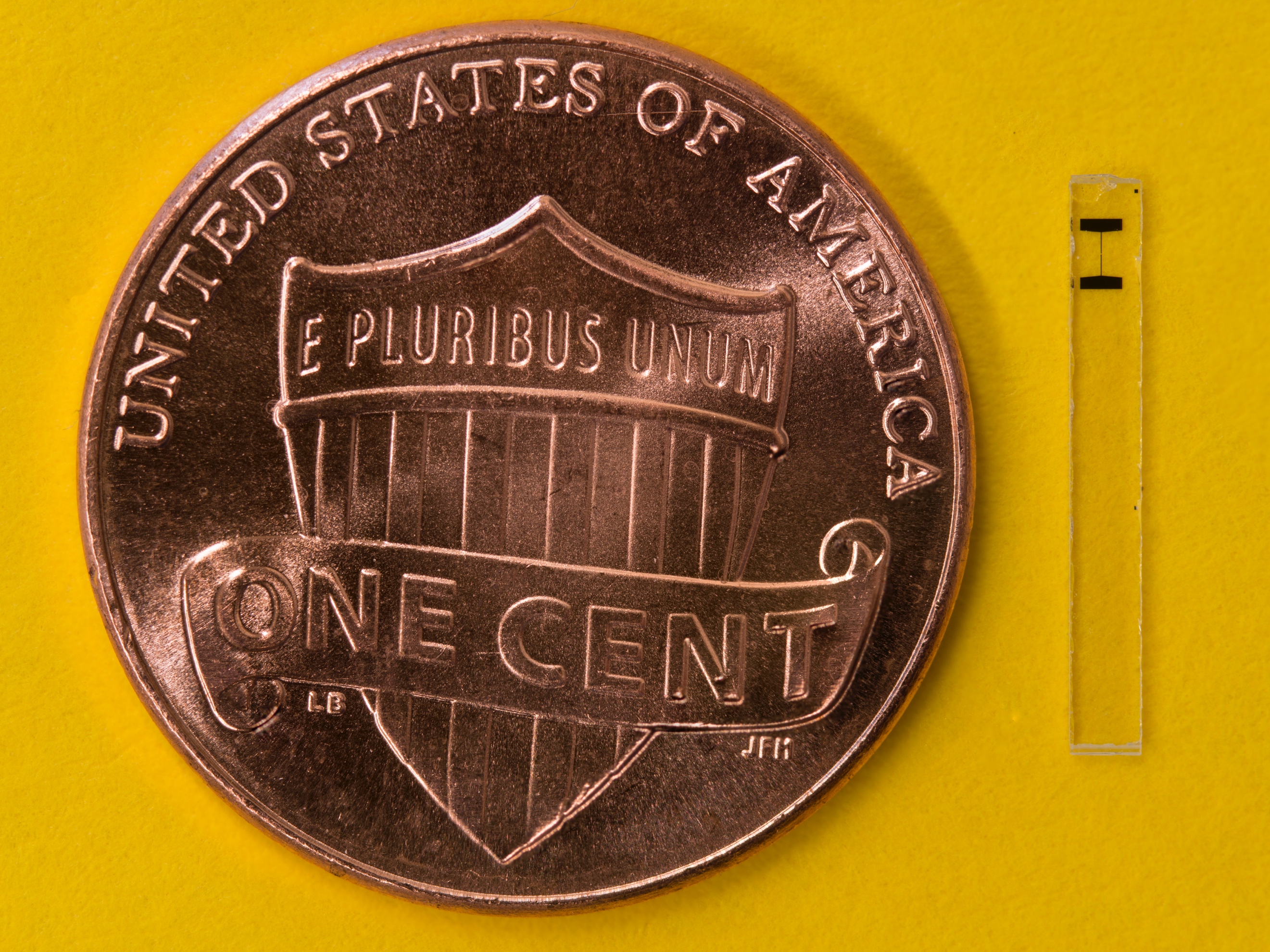 Aaron S. Chou, ANL QIS, 9/23/19
9
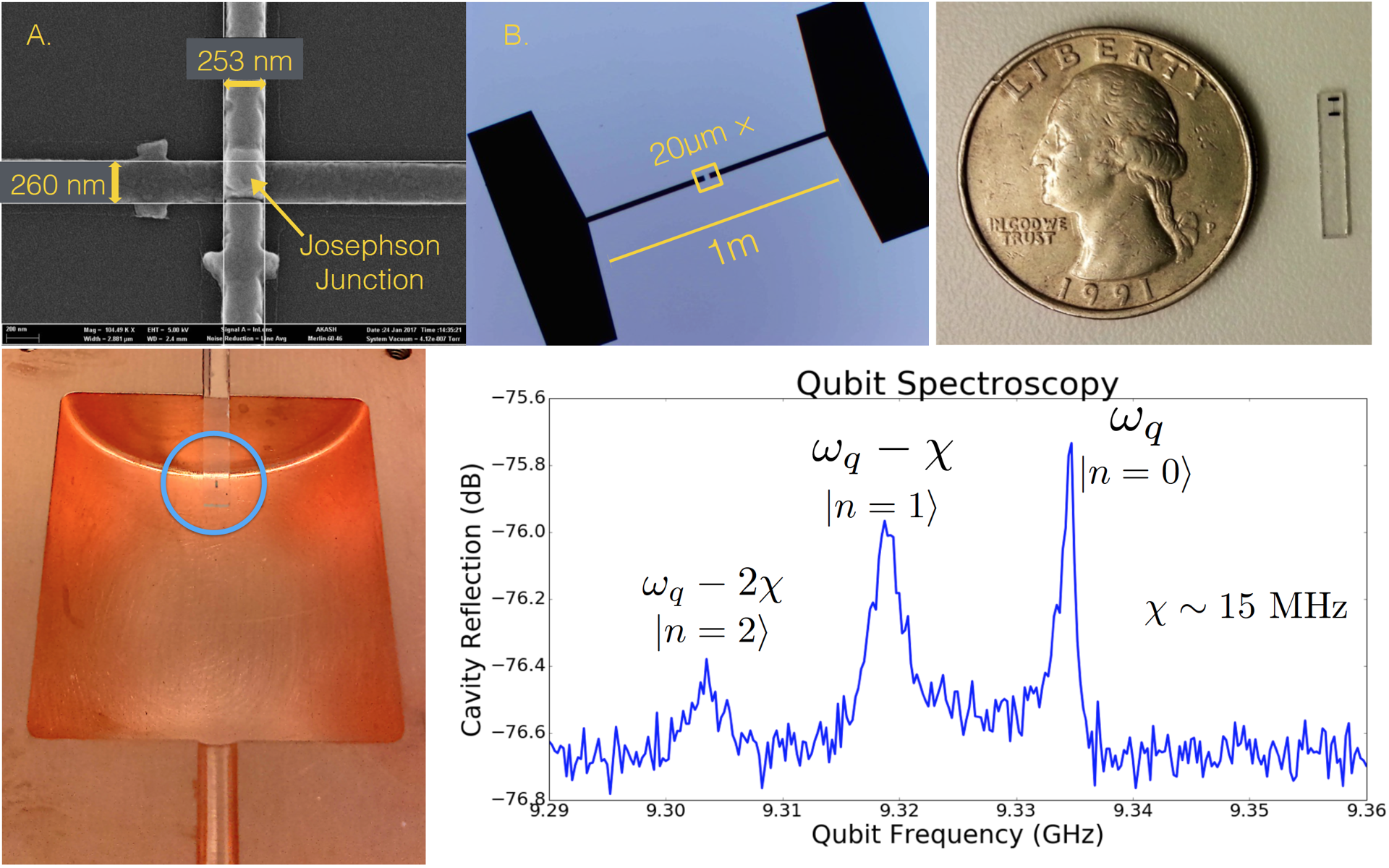 Measured  spectrum exhibit a distribution of resonances which are in 1-1 correspondence with the Poisson distribution of the cavity’s coherent state.
Non-destructively count photons by measuring the quantized frequency shift.
Aaron S. Chou, ANL QIS, 9/23/19
10
Multiple, redundant readouts of the same signal photon give the noise equivalent of >40 dB of squeezing  enables a background-free experiment
No thermal dark counts, no qubit-error-induced dark counts.
DFSZ, 0.45 GeV/cc, B=14T, C=1/2, Q=5x104@1GHz, V=13𝜆3, crit.coup
Typical single measurement error probability
p=10-2  

With N QND measurements, dark rate =  
(10-2)N ∆f
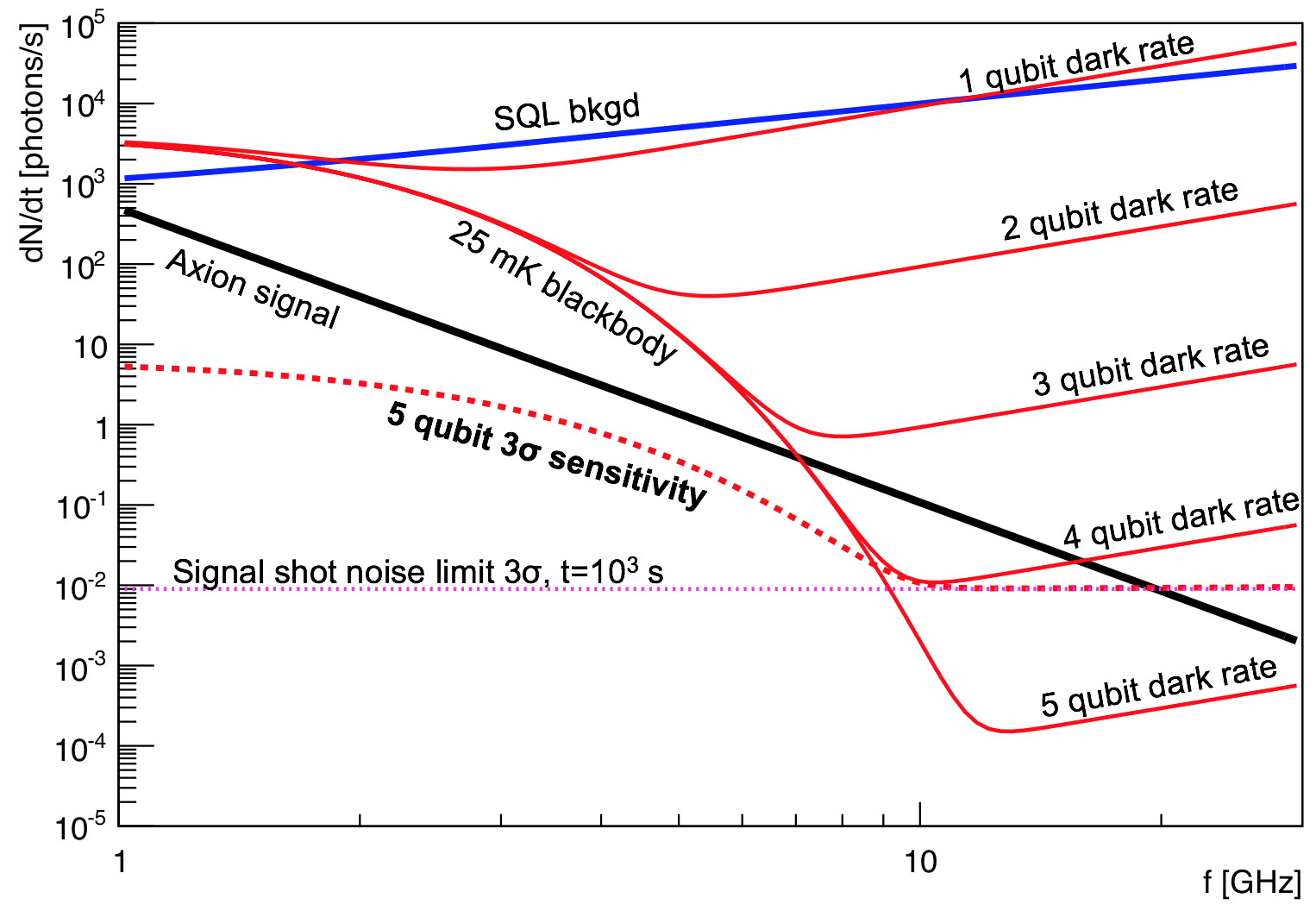 Assumes axion detection bandwidth 
∆f ~ MHz
Sensitivity limited only by signal photon shot noise.
Serge Haroche used majority vote out of 8 atoms  Nobel prize 2012.
Here we assume unanimous vote amongst 5 qubits to reduce dark rates by 10 orders of magnitude.  Enables future axion DM search up to 20 GHz.
Aaron S. Chou, ANL QIS, 9/23/19
11
More stupid qubit tricks:Stimulated emission of photons from DM axions
Start the photon wave swinging so it can more easily accept energy from the axions.
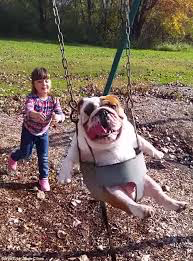 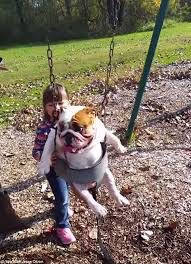 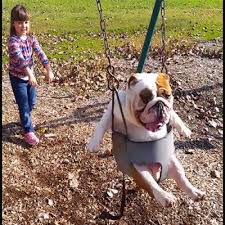 Waiting…
Good!
Oops, wrong phase
Phase offset  determines the direction of energy flow.

But the axion wave is a coherent state of unknown phase which changes every millisecond… How do we prepare the cavity oscillator???
Aaron S. Chou, ANL QIS, 9/23/19
12
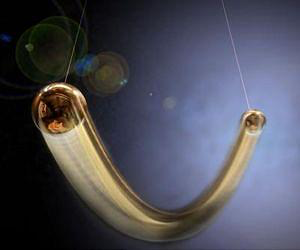 Solution:  Prepare the cavity wave in a superposition of all possible oscillation phases – a Fock number eigenstate!
The Fock state is symmetric in phase angle 
 responds equally well to pushes at any time.
It also has definite occupation number N
no Poisson noise!
∆N×∆𝜑 = ½
N=1 Fock state
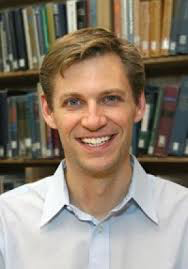 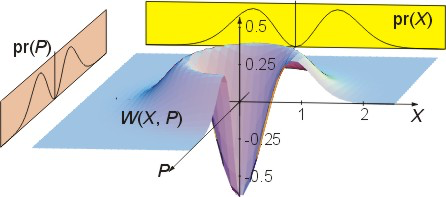 Konrad Lehnert
(Colorado)
Wigner function describing the distribution of the amplitude and phase of the cavity sine wave.
Aaron S. Chou, ANL QIS, 9/23/19
13
For finite coherence time << mixing time, the transfer of quanta from axions to photons is enhanced by a factor (N+1)
N=1
N=10
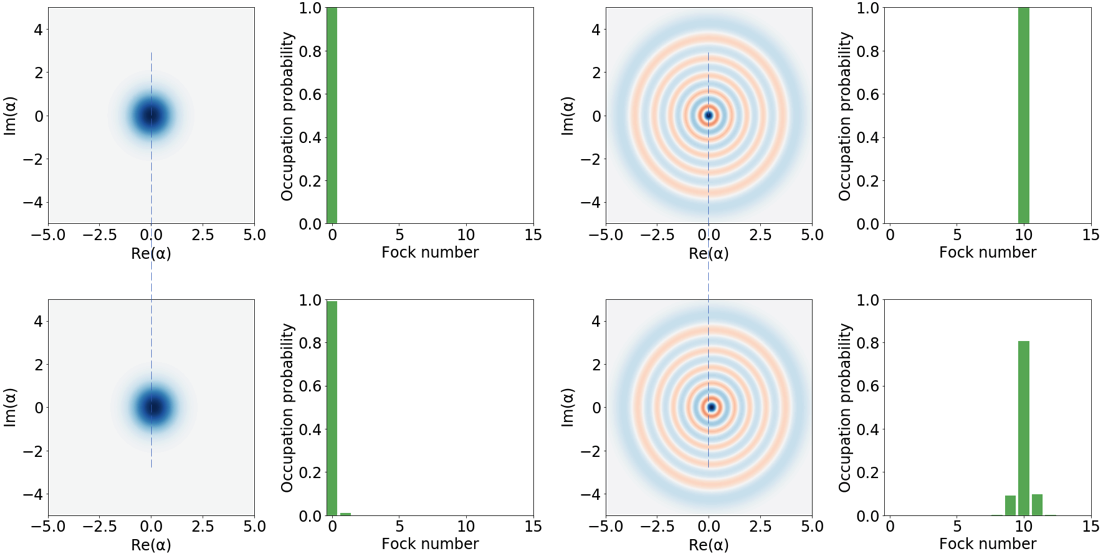 Displacement
Displacement
Much larger signal!
Aaron S. Chou, ANL QIS, 9/23/19
14
Using Q=108 cavities, stimulated emission boosts axion signal by factors up to 100.
Not only increases SNR at lower masses, but also extends range to higher masses!
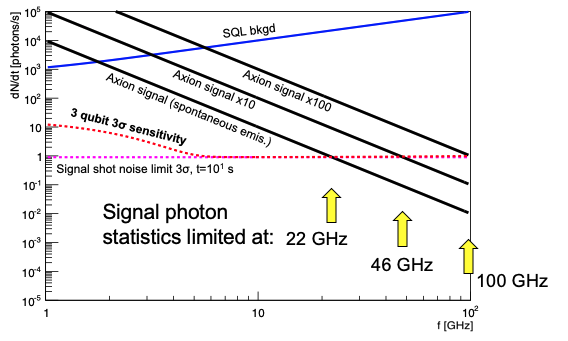 The signal rate is sufficiently strong… but just need the technology to create the Fock state.
Al qubits limited <30 GHz  Need higher frequency qubits made of custom superconductor.
Aaron S. Chou, ANL QIS, 9/23/19
15
Above 30 GHz, improved sensor technology needed to bridge the gap between wave and particle sensors:
Figure adapted from Horns et.al (2012)
Use dish antenna for broadband response to dark matter waves
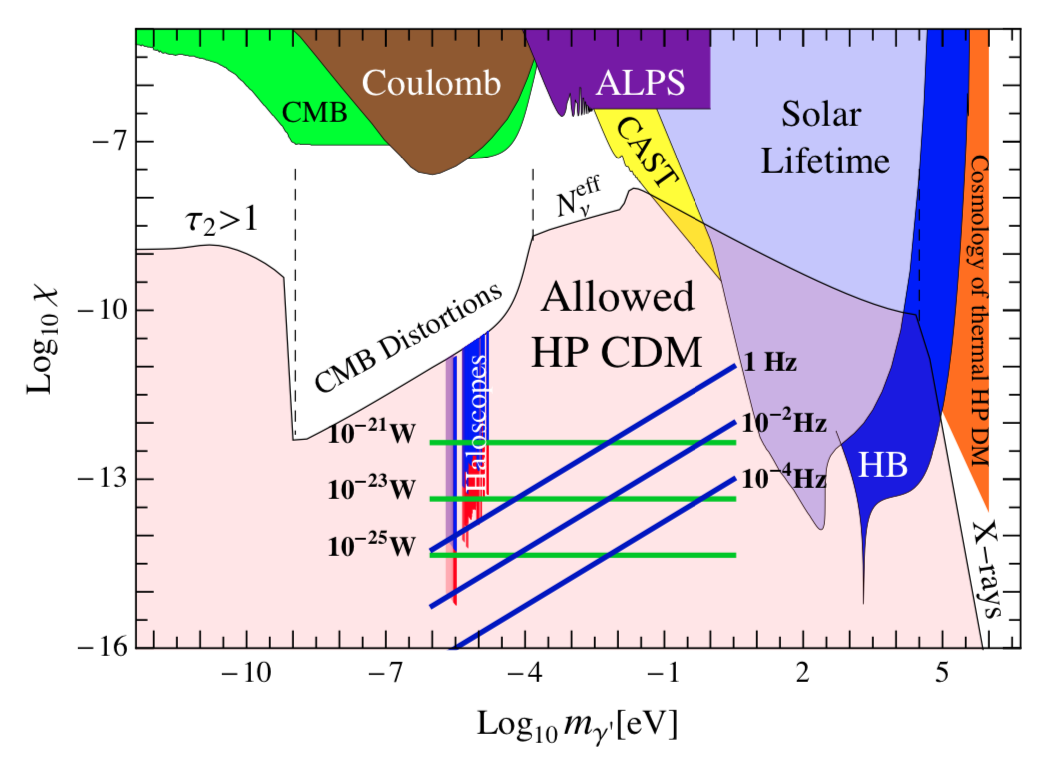 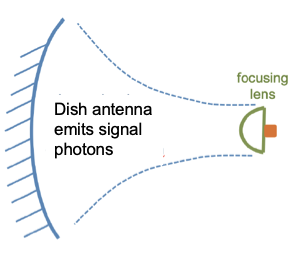 Low dark rate single photon detector:
MKID,
SNSPD,
TES,
Quantum capacitance?
R&D consortium: FNAL, ANL, U.Chicago, MIT, NIST
10 eV threshold particle detectors (e.g. SENSEI)
Wave detectors
(e.g. ADMX)
16
Need better sensors
Aaron S. Chou, ANL QIS, 9/23/19
Summary
A new focus of the dark matter community is on classical waves made of low mass bosonic dark matter 
In particular, axions  may solve the 70-year old problem of the vanishing neutron electric dipole moment

Axion DM sensitivity is currently limited by the zero-point noise of the quantum vacuum (1 background count per readout)

QND photon counting evades vacuum noise and can achieve arbitrarily low background rates

Cavity state preparation in non-classical states can also improve SNR via stimulated emission

At higher frequencies, use superconductors as microcalorimeters instead of as nonlinear inductors
Now hiring postdocs and students at Fermilab, Univ. of Chicago.
Aaron S. Chou, ANL QIS, 9/23/19
17
Physics Today, June 2019
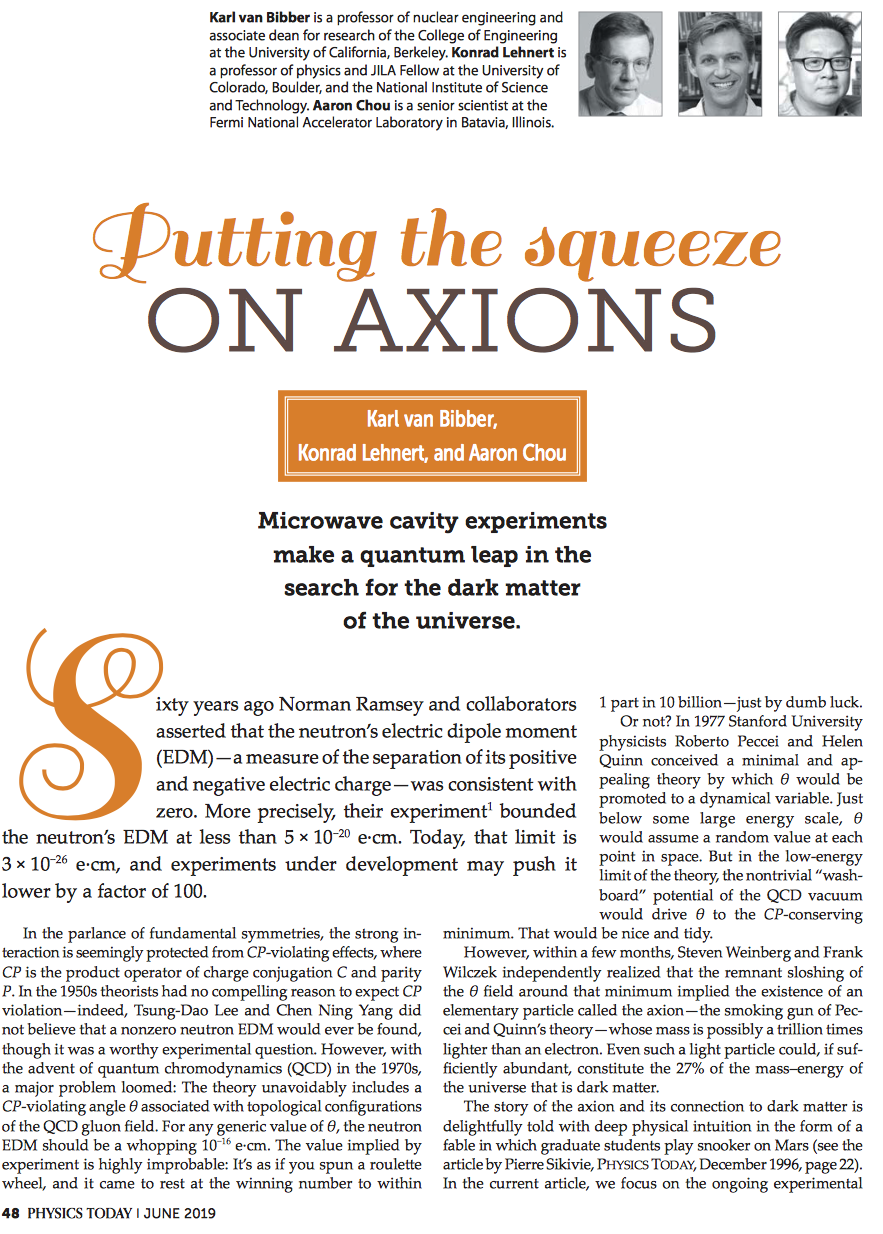 Explains how dark matter axion searches are already limited by quantum noise and that new quantum sensing techniques are needed to make further progress towards higher mass axions.
With qubit-QND measurements: 
Already demonstrated single measurement noise equivalent of -10dB squeezing.
Goal for dark matter search: average many measurements to get -40 dB below SQL vacuum noise.
Aaron S. Chou, ANL QIS, 9/23/19
18
Upcoming Aspen Winter Conference:
https://indico.physics.lbl.gov/indico/event/939/overview
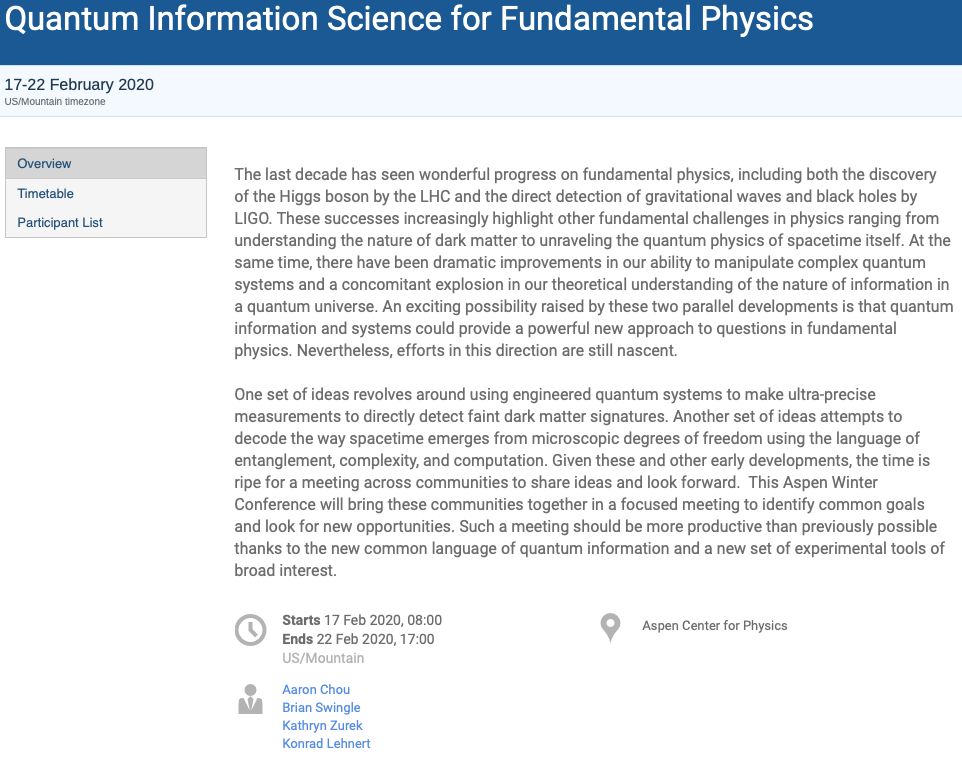 Aaron S. Chou, ANL QIS, 9/23/19
19